Model Based Engineering at Raytheon Missile Systems
A Case Study
Stephanie Sharo Chiesi
Louisa Guise
January 29, 2017
Overview of MBE at RMS
At the Center, MBE is a Culture Change
1/10/2017
2
The Complex Model Ecosystem
Model Based Mfg
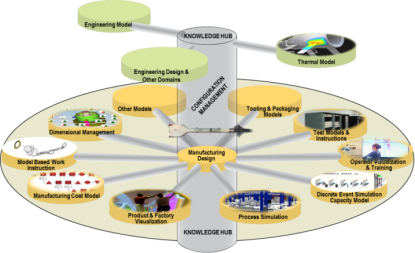 Model Based Systems Engineering
Model Based Supply Chain
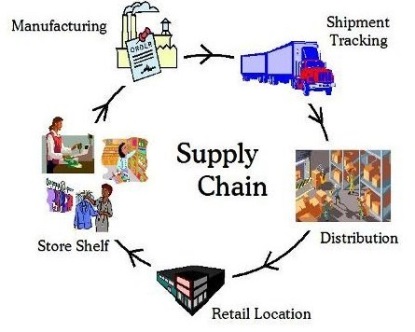 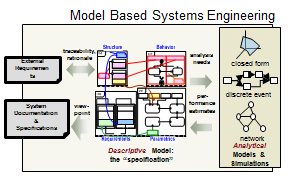 Model Based Test
Model Based Definition
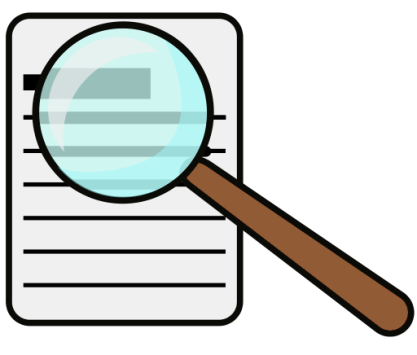 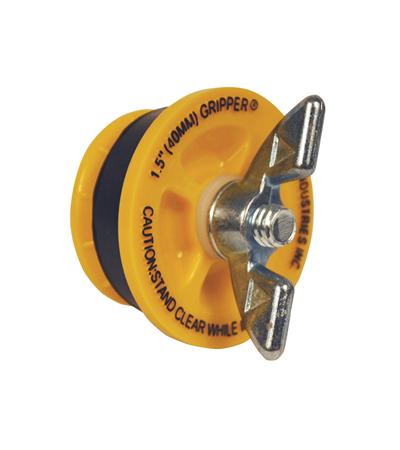 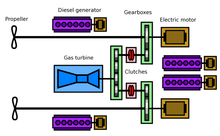 1/10/2017
3
Model Based Electrical
Model Based Software
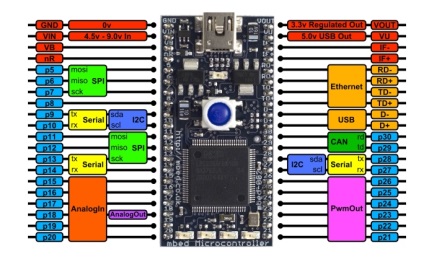 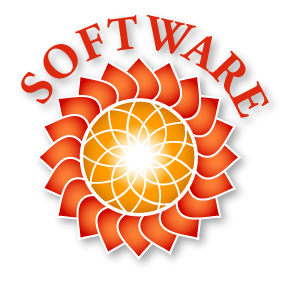 [Speaker Notes: Combined, these individual efforts create a complete digital system model.  A fully integrated digital system model enables programs to pull a digital thread to analyze performance and change impacts faster and with more accuracy.]
Current MBE at RMS
1/10/2017
4
[Speaker Notes: An increasing amount of content in RFPs relates to Digital Engineering]
Implementation Effort – MBE Centric Reviews
Why do we hold reviews?
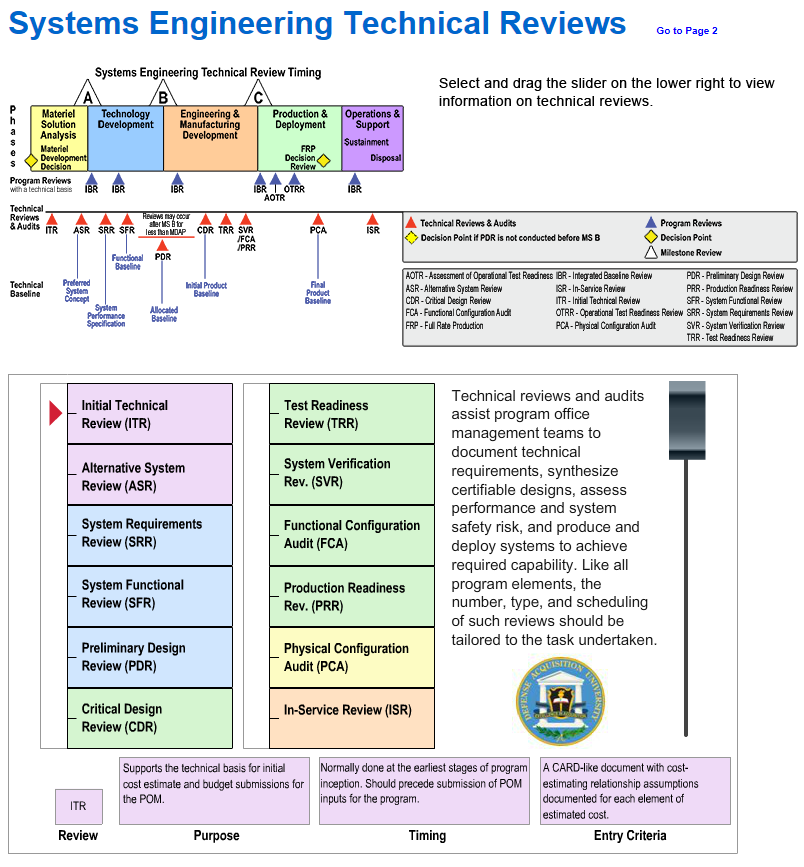 Acquisition Community Connection sponsored by the DAU
Inform, Involve, Communicate
1/10/2017
5
[Speaker Notes: Example from some current program implementations – work culture change through reviews and review effectivity.]
Utilizing Reviews as MBE Enabler
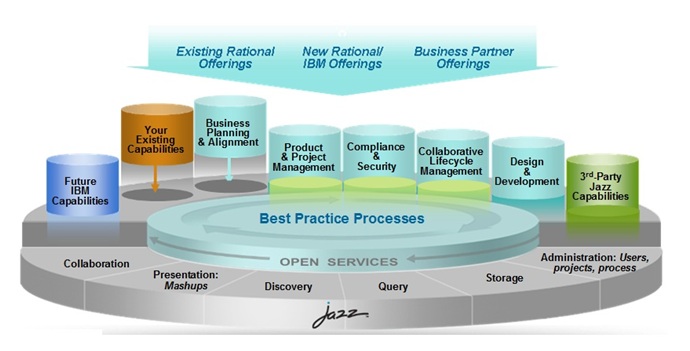 https://www.ibm.com/developerworks/mydeveloperworks/blogs/govbydesign/resource/
BLOGS_UPLOADED_IMAGES/JazzArchitecture.jpg
Capture review data in engineering tools for insight to decisions
1/10/2017
6
[Speaker Notes: Example from some current program implementations – work culture change through reviews and review effectivity.]
Feedback on approach
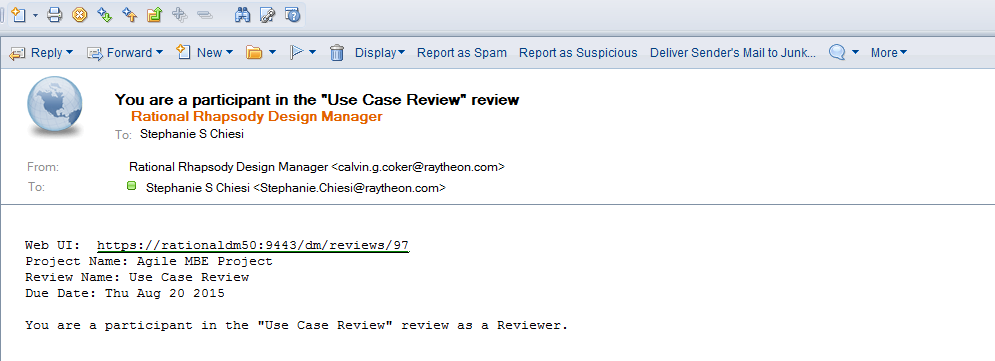 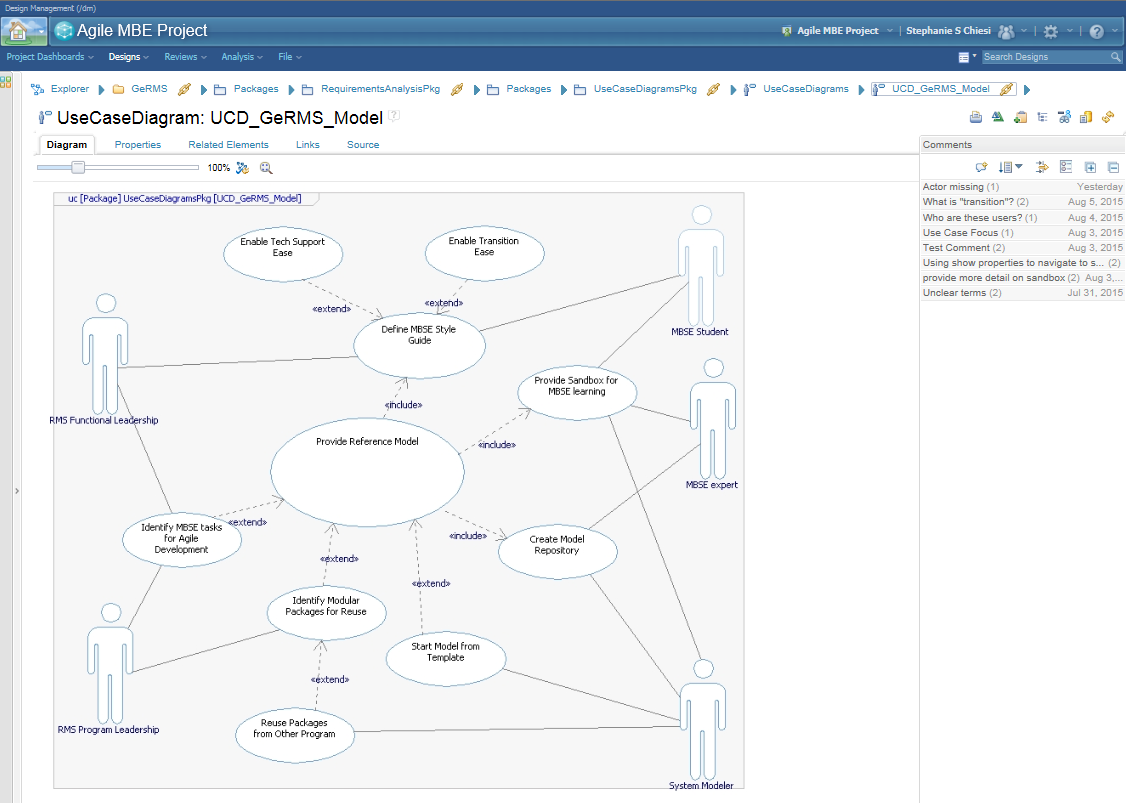 Introduce through hands-on practice and program needs
1/10/2017
7
[Speaker Notes: Example from some current program implementations – work culture change through reviews and review effectivity.]
Future of MBE at RMS
Completing the Digital Thread
1/10/2017
8